Alum kkuhh kơ jih jang phung nai hriê ]ua\ dla\ng klei mtô hruê anei
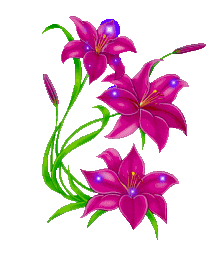 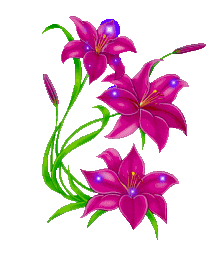 Thu\n hrnia\m: 2022 -2023
“
Nai mtô: Mlô Niê Y Lâm
Sang hra\: Gưl điêt Y Ngông
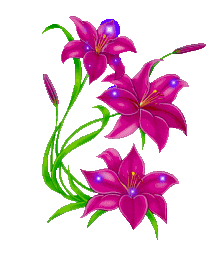 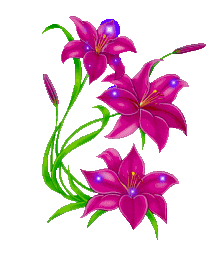 Klei hla\p
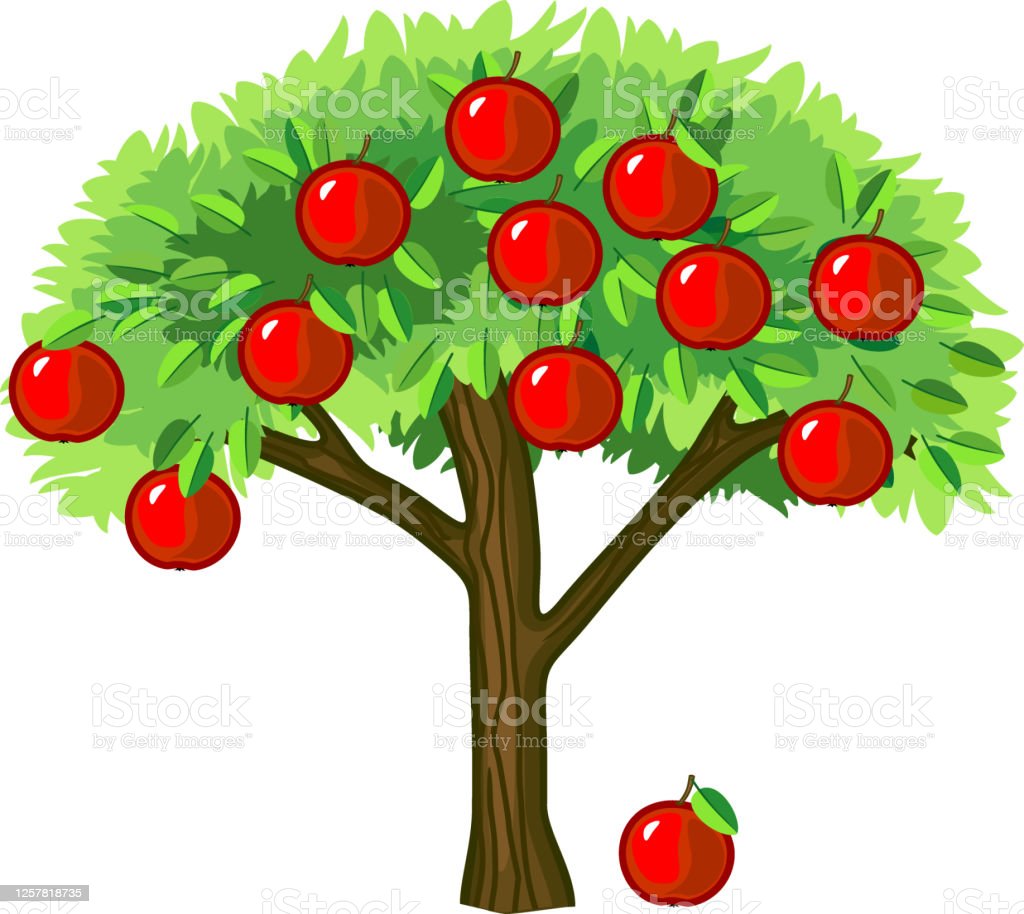 2
3
1
4
7
6
9
11
12
8
10
5
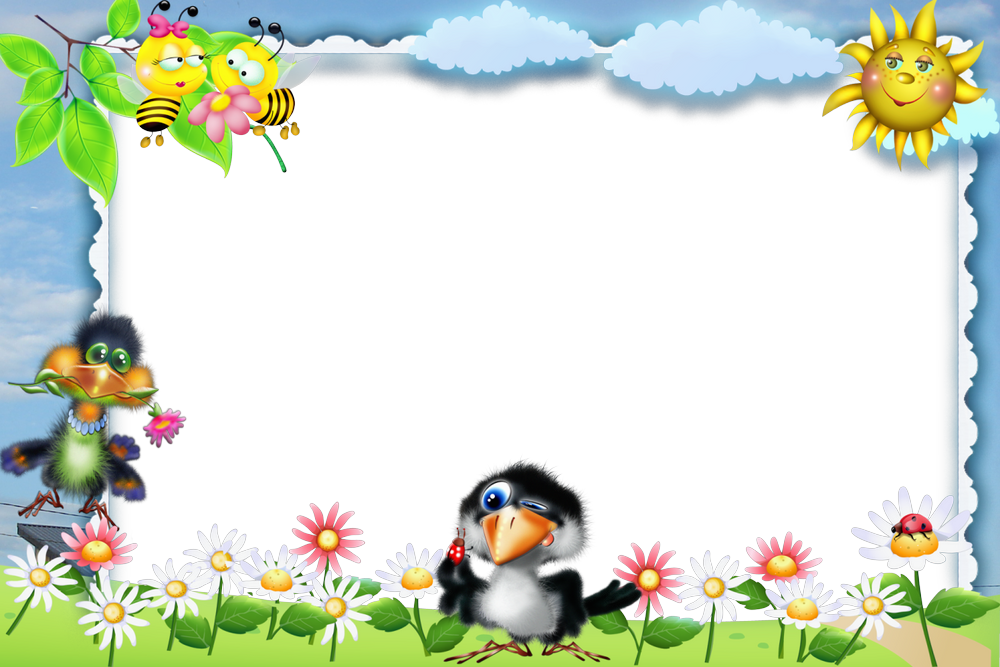 Kna\m pa\ hruê 20 mlan 4 thu\n 2023
Klei hriăm 121 kpr  kdr  kbr  k[r  kđr
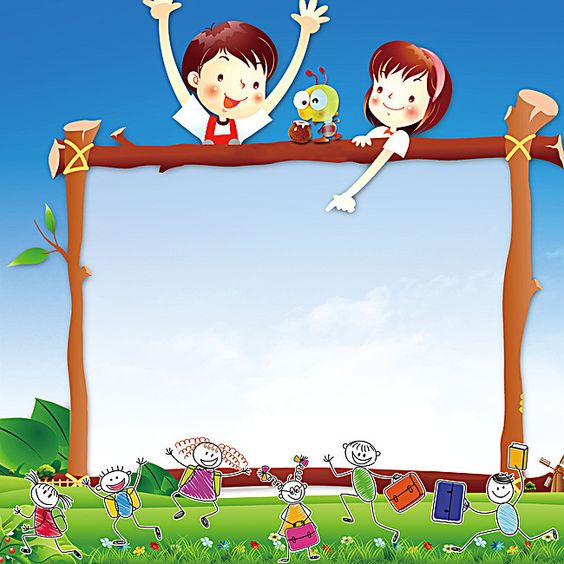 kpr
kpr
ư\
kprư\
kprư\
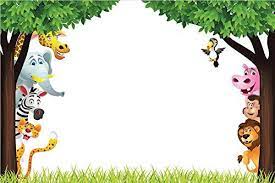 kdr
kdr
ua\
kdrua\ go\
kdrua\
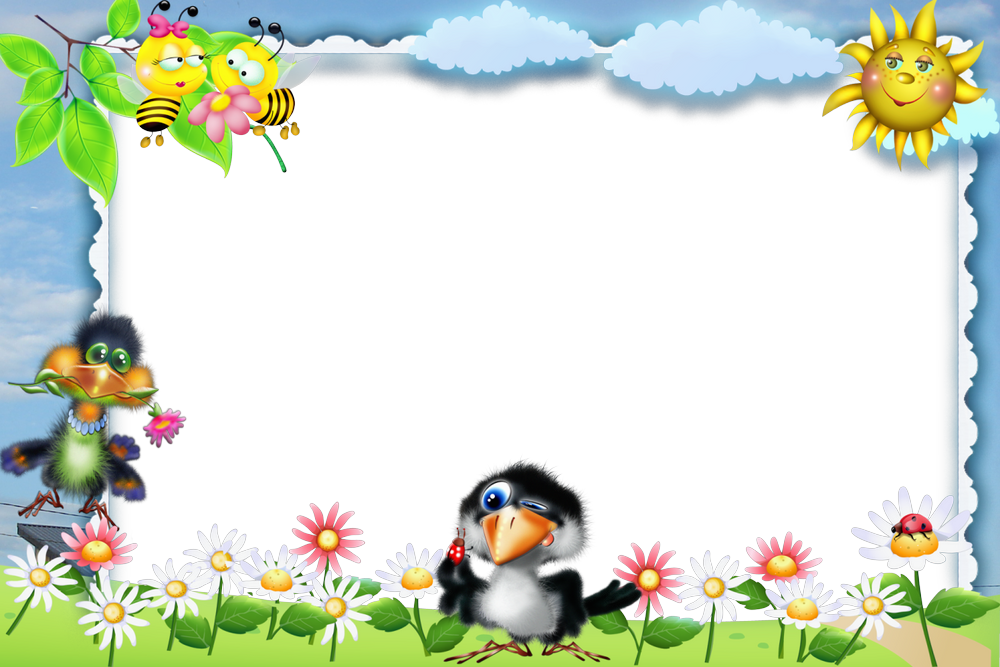 klu\ng kbru\]
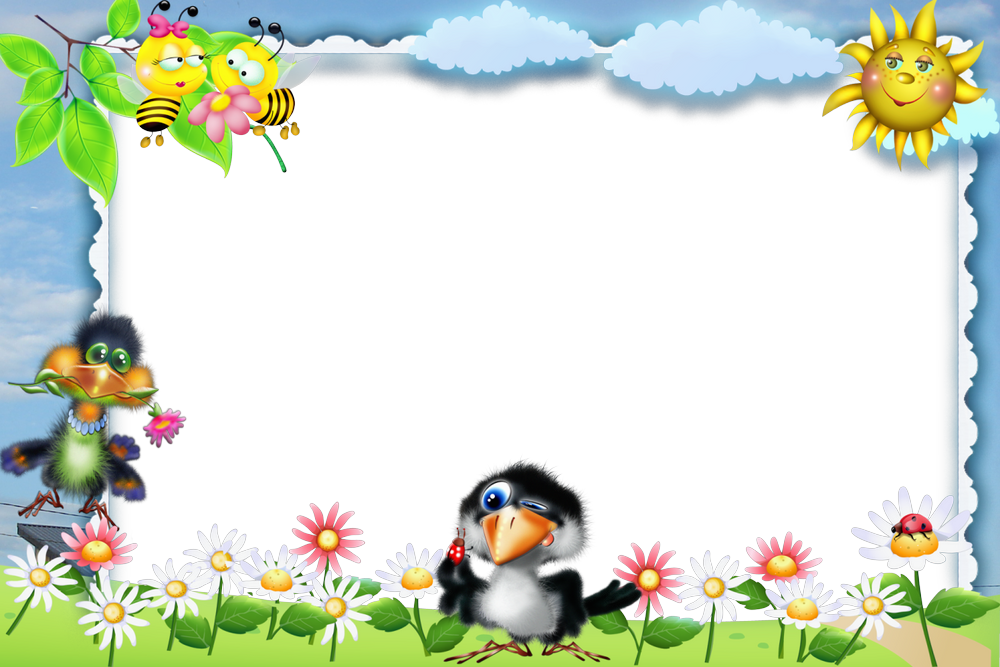 k[reh ala\
kđr^ng kđru\ng
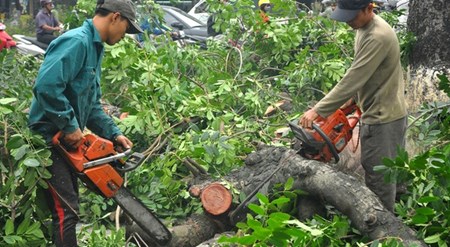 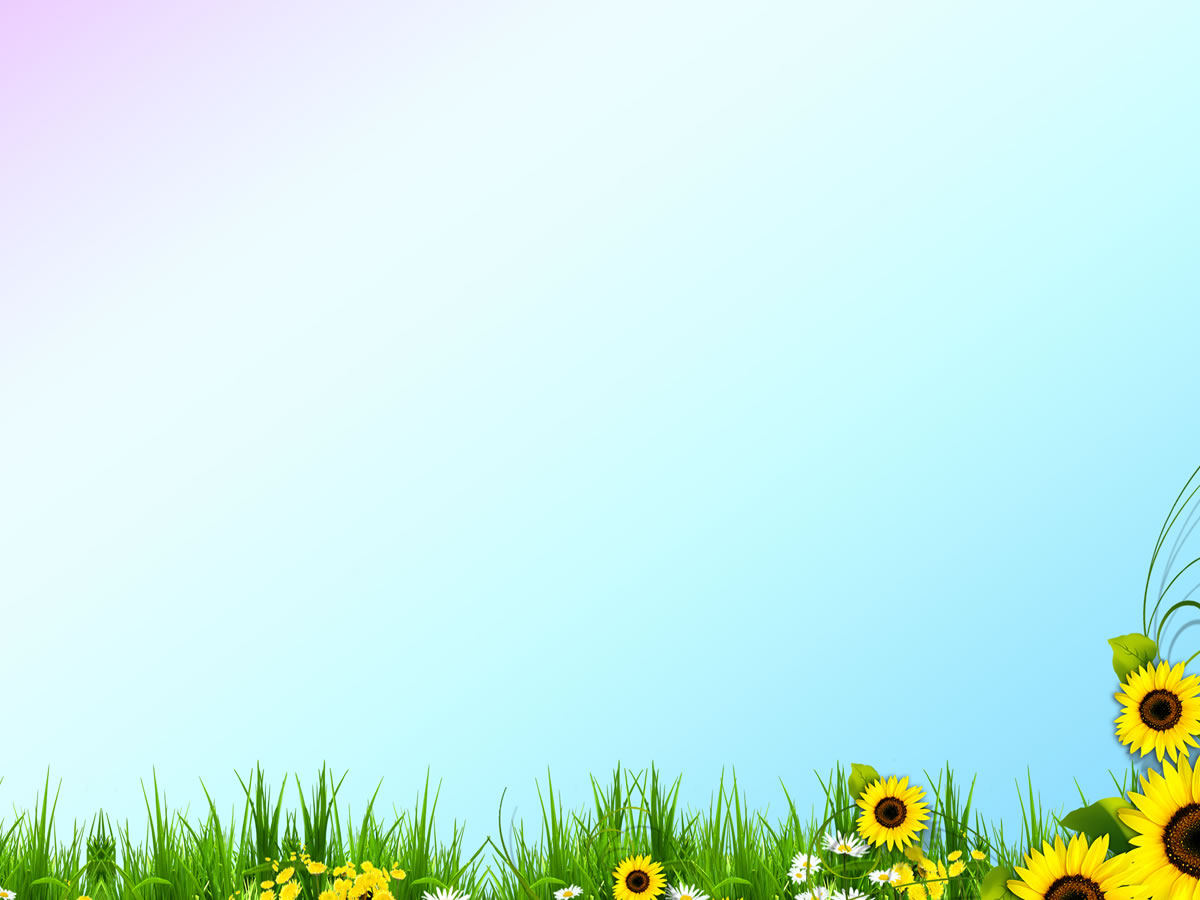 Mblang klei hria\m jing klei Yua\n
Kprư\: dụng cụ để gạt chỉ dệt.
kdrua\ go\: cái vung nồi
klu\ng kbru\] : bao tải bị sứt chỉ
k[reh ala\: nháy mắt
kđr^ng kđru\ng: tiếng rầm rầm…
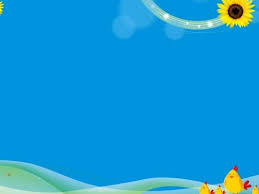 Mma\ boh hra\ mrâo hria\m:
Mse\: mâo boh hra\ k s’a^ dôk ti ana\p, boh hra\ r s’a^ dôk ti tluôn
 Mdhê: boh hra\ kơ krah mdhê : p  d  b  [  đ
kdra\n lo\
bi kpru\ bi kpra\
boh k[ruôn
kdre#]
kpre#`
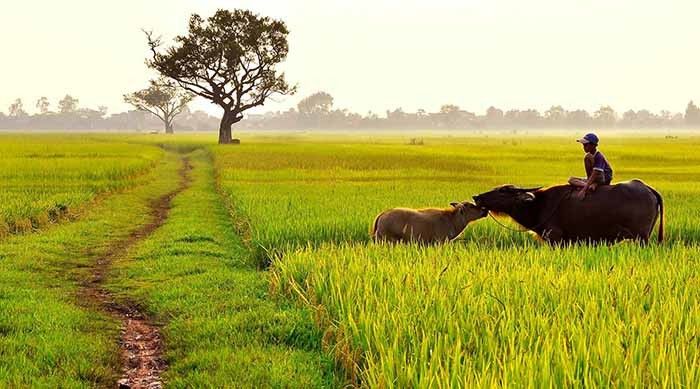 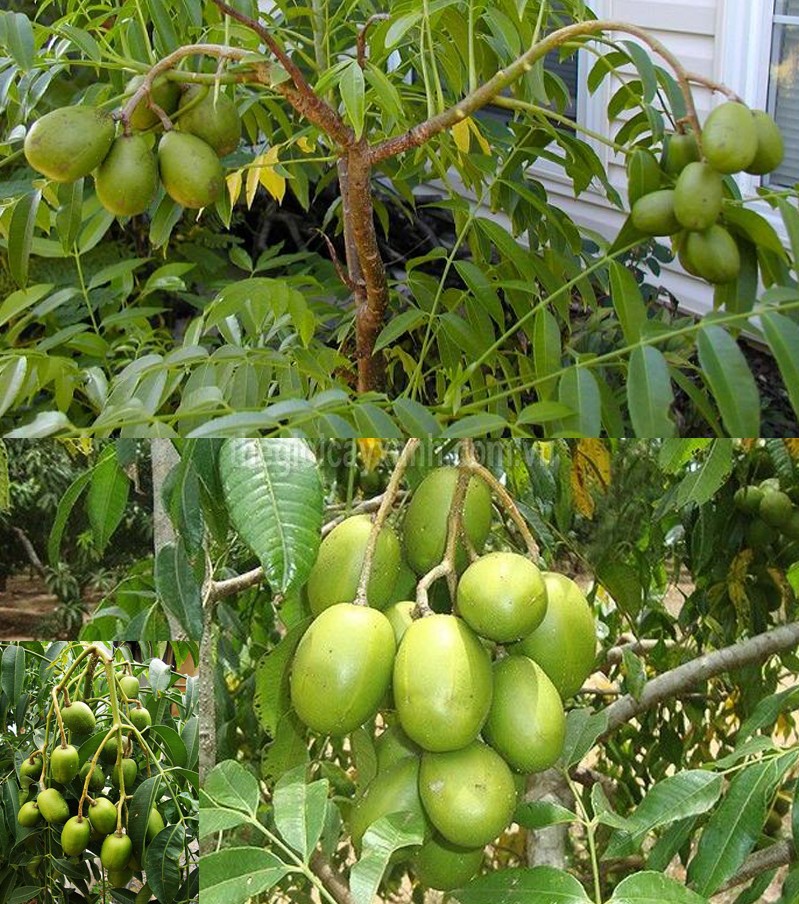 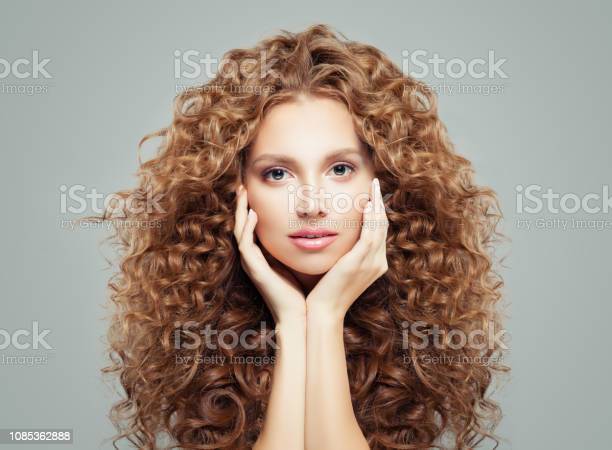 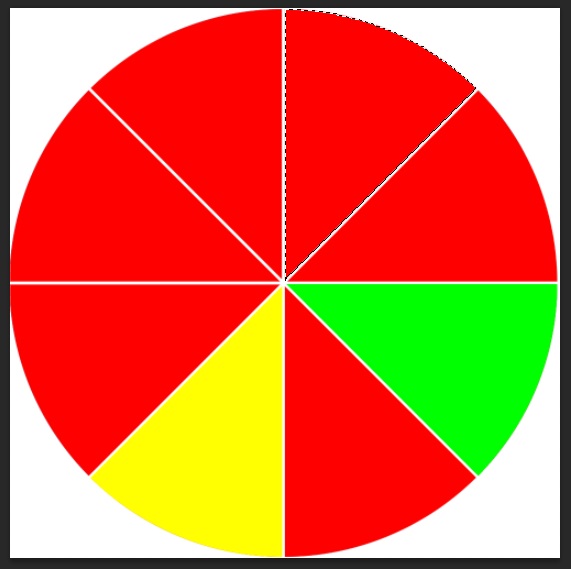 bi kpru\ bi kpra\: rơi lục cục
kpre#`: quăn, xoăn, nhàu
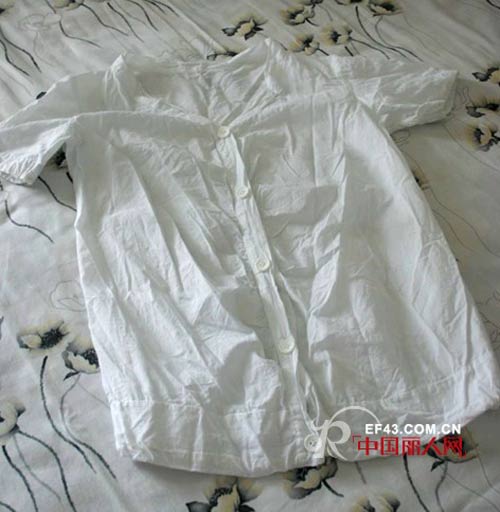 kdra\n lo\: cánh đồng
kdre#]: miếng, đoạn, khúc, phần, gian.
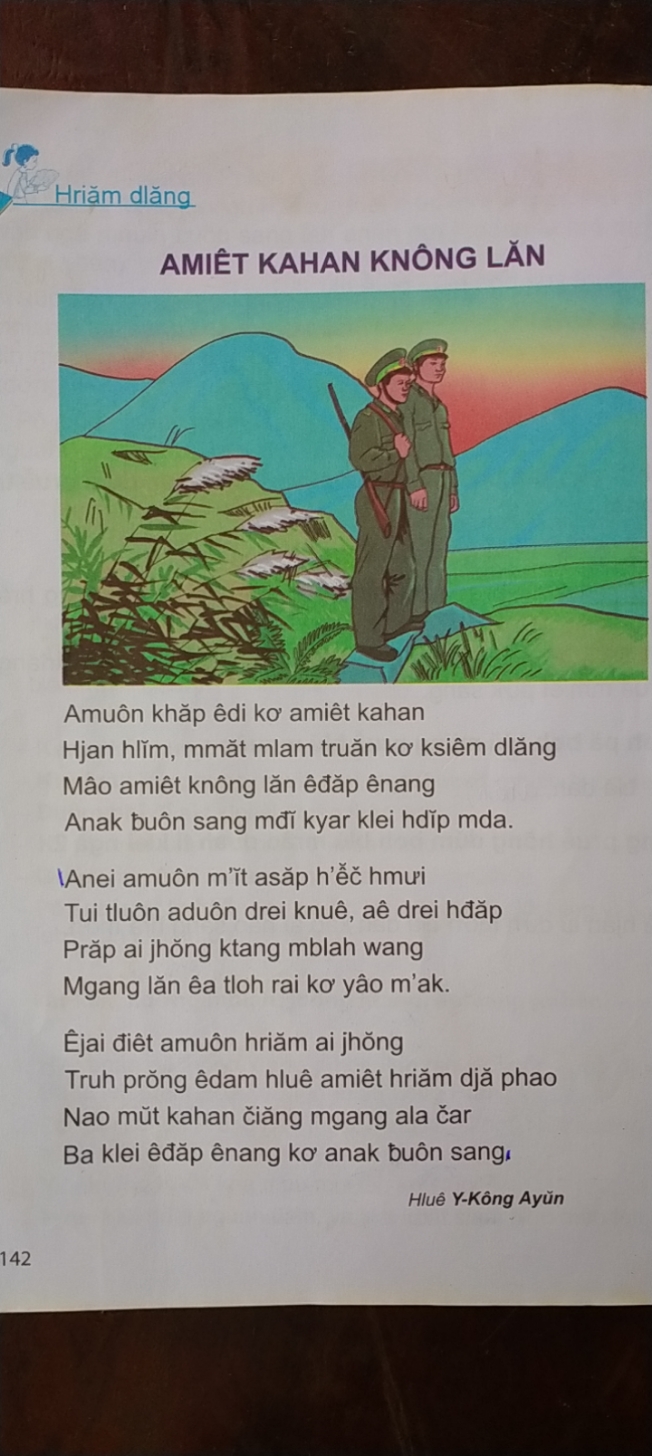 boh k[ruôn: quả cóc
Ama ho\ng phung di amiêt dôk ti kpan hla\m kdre#] gah tông ]ing drông tuê.
Dla\ng w^t  dja\p mta klei hria\m
1. Kprư\                  kdrua\ go\              klu\ng kbru\]    
     k[reh ala\           kđr^ng kđru\ng
2. bi kpru\ bi kpra\              kpre#`              kdra\n lo\    
   kdre#]                             boh k[ruôn
3. Ama ho\ng phung di amiêt/ dôk ti kpan hla\m kdre#] gah/ tông ]ing drông tuê.//
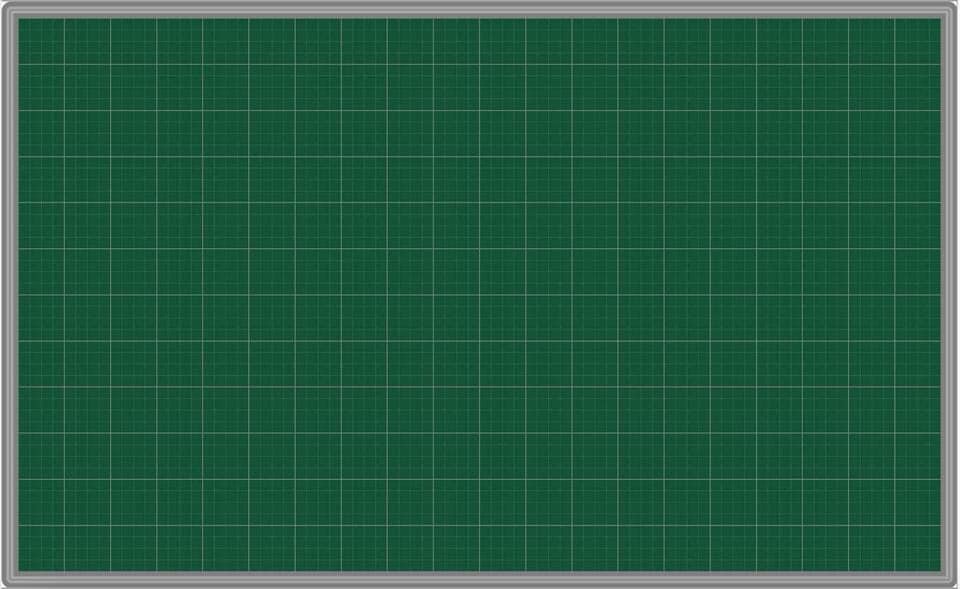 Mjua\t hria\m ]ih:
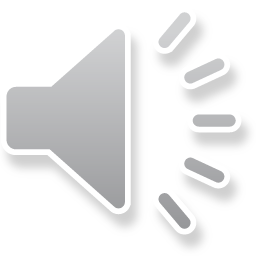 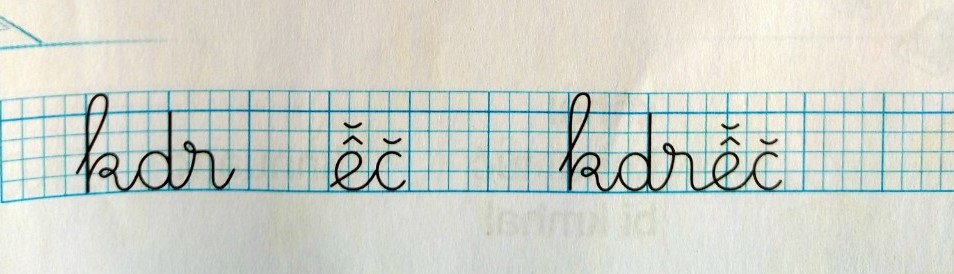 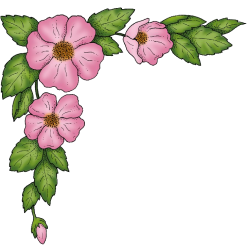 Jih mmông
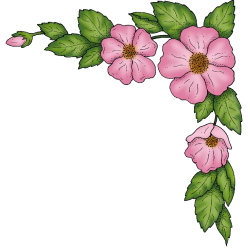 Hlei pral hlei djo\!
Ti boh blu\ ]ih djo\ ?
Prue# 1
kdrua\ go\
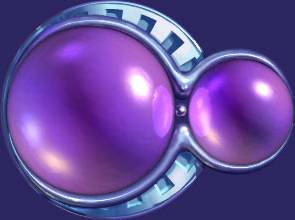 2
8
0
1
3
6
7
9
10
5
4
A
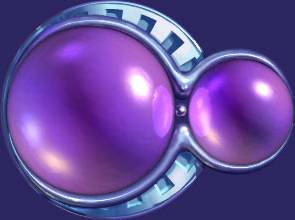 nhia\ng go\
B
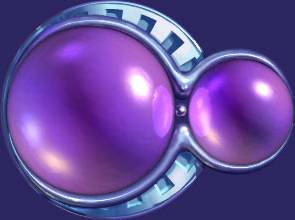 drua\ go\
C
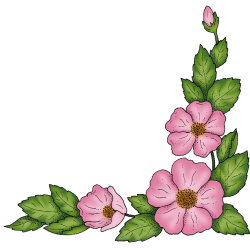 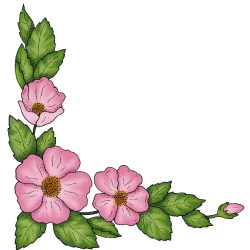 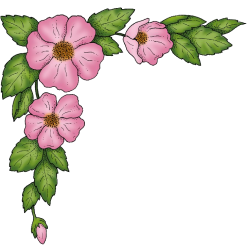 Jih mmông
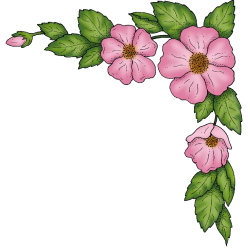 Hlei pral hlei djo\!
cánh đồng blang klei Ê đê jing ?
Prue# 2
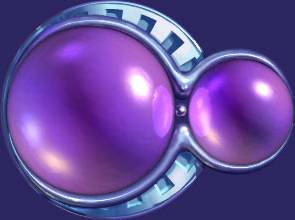 lo\ mdiê
2
A
8
0
1
3
6
7
9
10
5
4
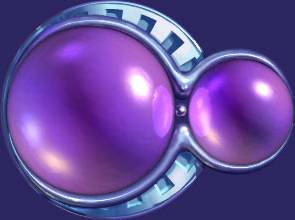 dra\n lo\
B
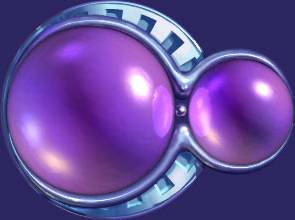 kdra\n lo\
C
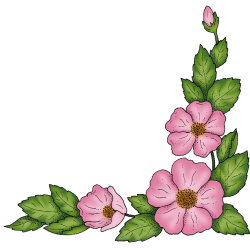 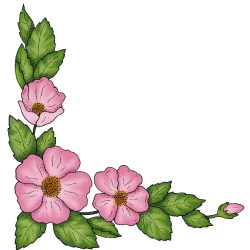 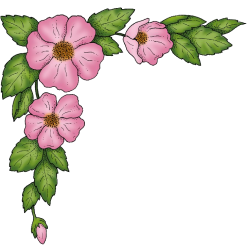 Jih mmông
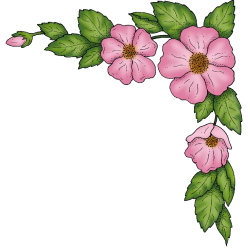 Hlei pral hlei djo\!
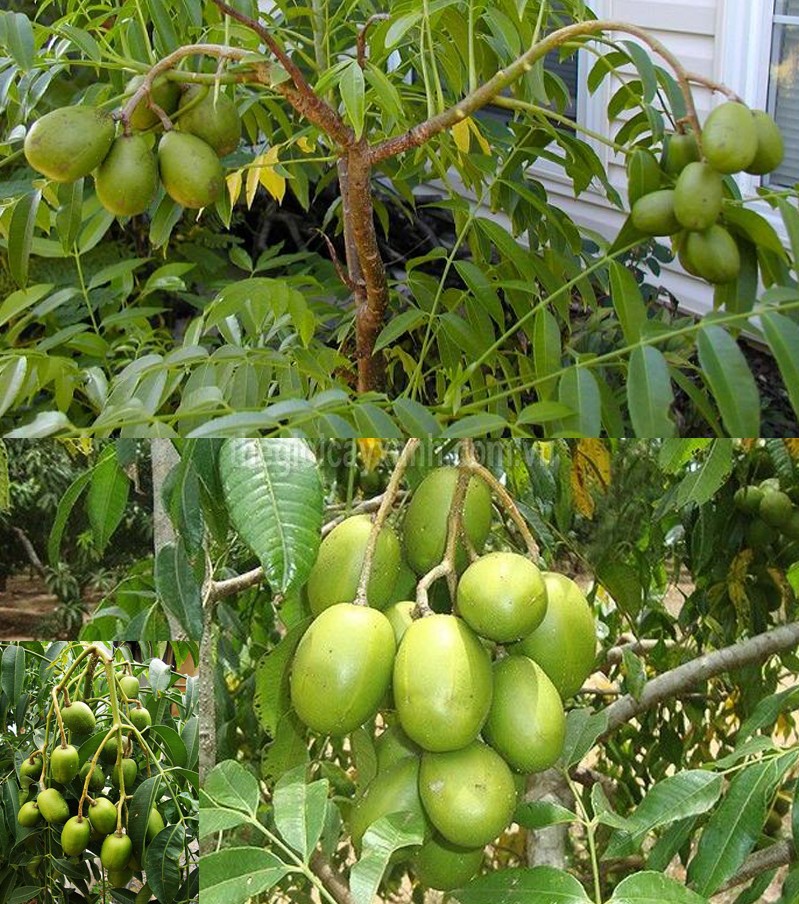 Ya rup anei ?
Prue# 3
10
2
8
0
1
3
6
7
9
5
4
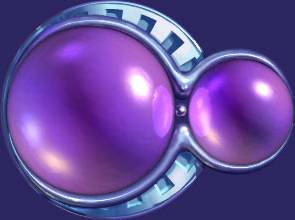 Boh al
A
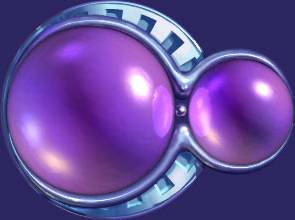 Boh k[ruôn
B
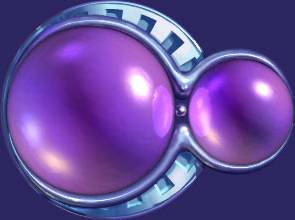 Boh [ruôn
c
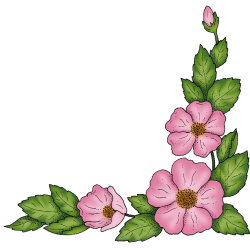 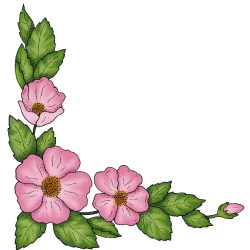 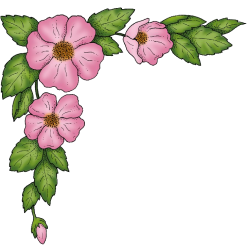 Jih mmông
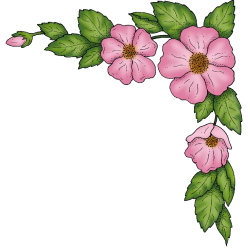 Hlei pral hlei djo\!
Ama ho\ng phung di amiêt dôk ti kpan hla\m …….
gah tông ]ing drông tuê.
Prue# 4
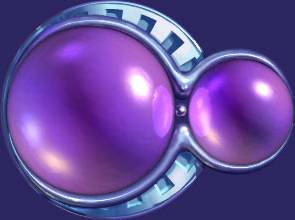 2
8
Kdre#]
0
1
3
6
7
9
10
5
4
A
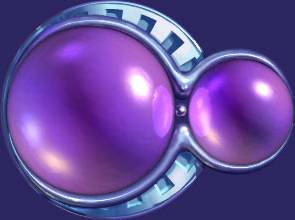 Dre#]
B
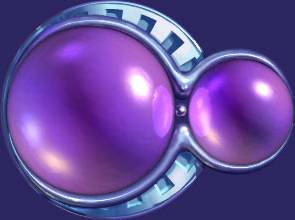 Hdre#]
C
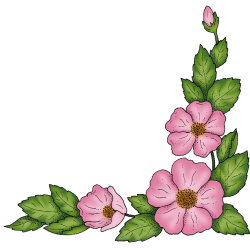 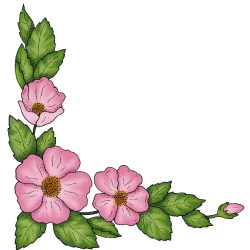 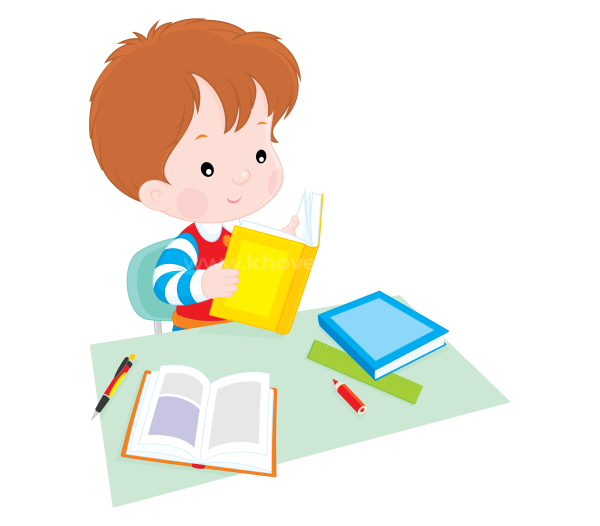 Mta\ mtăn
W^t ti sang g^r hria\m klei hria\m mrâo hria\m leh mkra ênu\m klei nga\ ho\ !.
- Pra\p êmiêt ja\k klei hria\m hruê êdei.
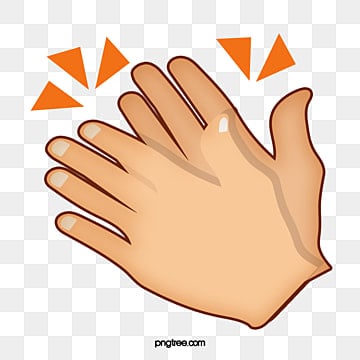 Dla\ng djo\ 3 boh blu\ ti gu\ anei:
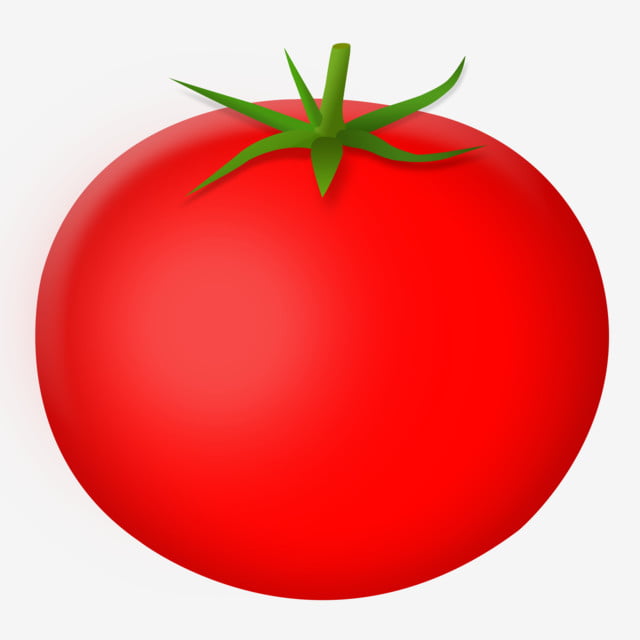 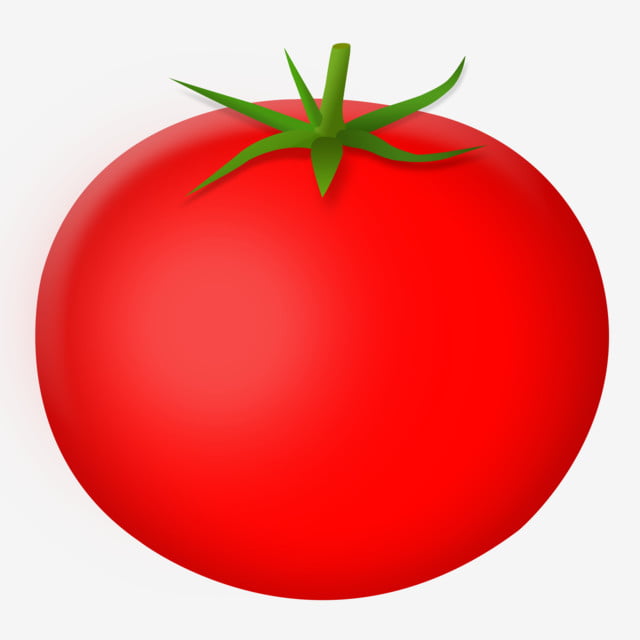 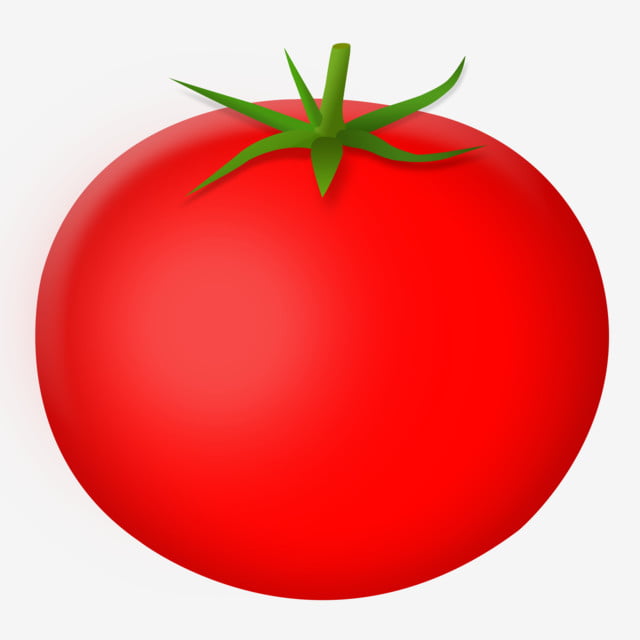 kplo\ng pah boh
kblang
bo\ k[la\l
Tui tluôn
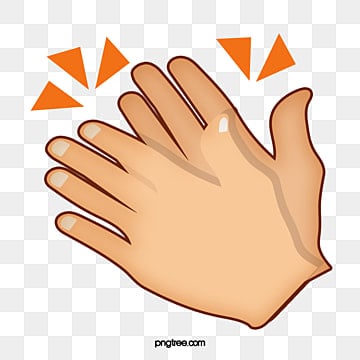 Dla\ng djo\ 3 boh blu\ ti gu\ anei:
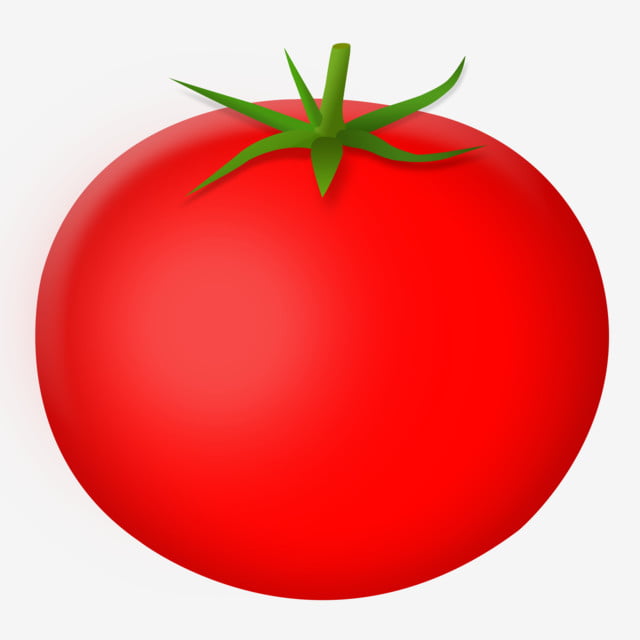 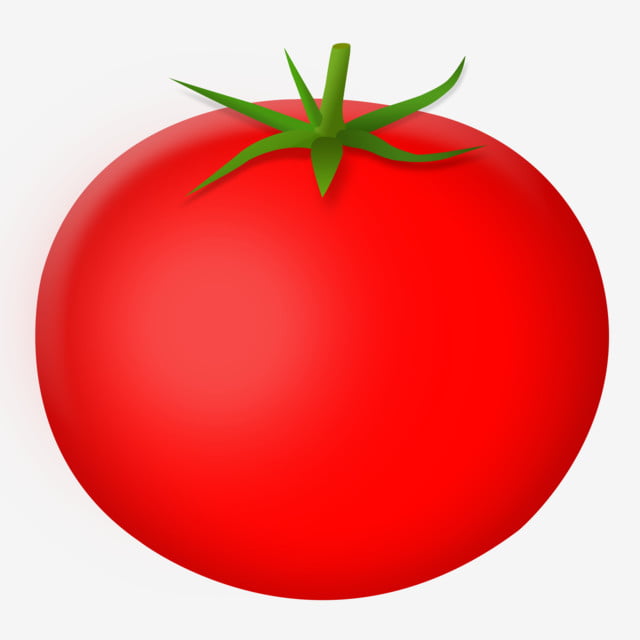 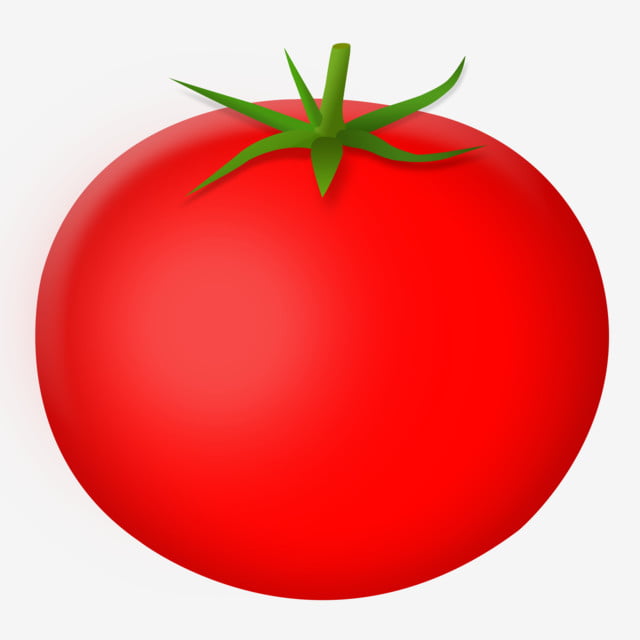 kdloh
bi ktlah
kbla\m
Tui tluôn
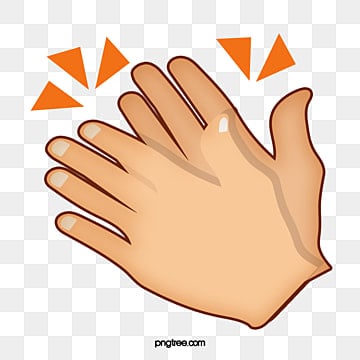 Dla\ng djo\ 3 boh blu\ ti gu\ anei:
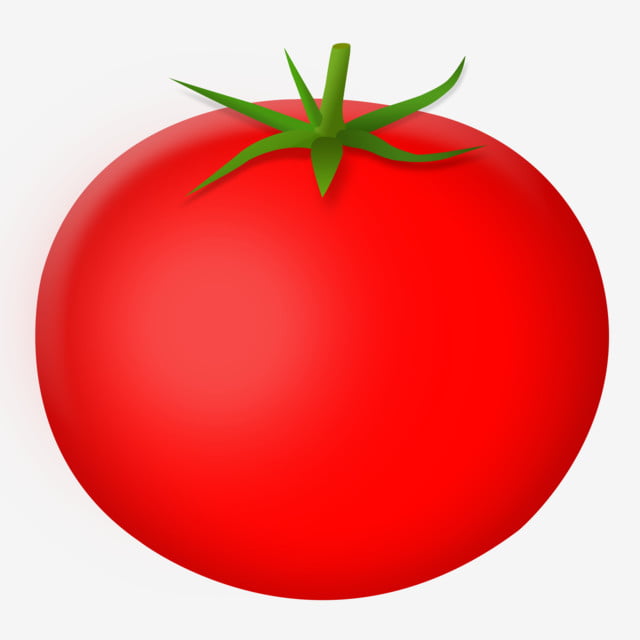 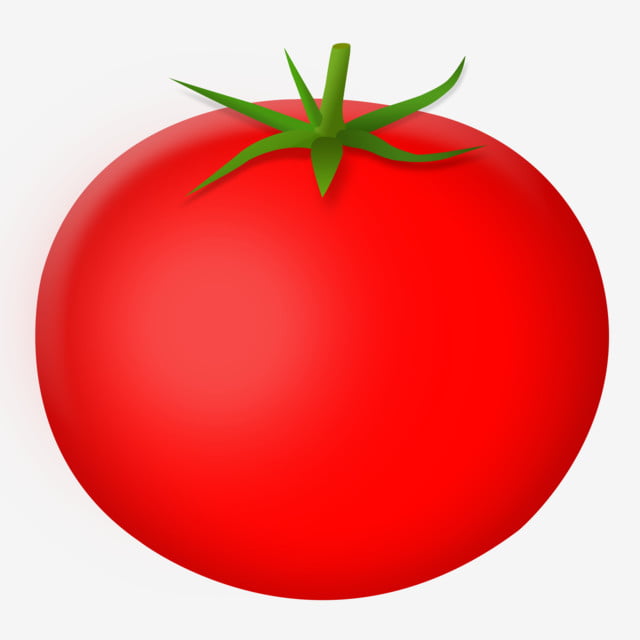 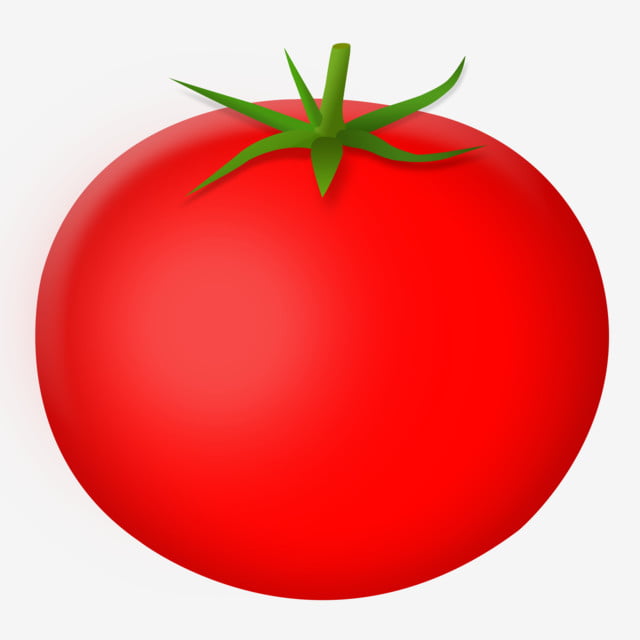 Kpla\k
ktleh
Kdla\k
Tui tluôn
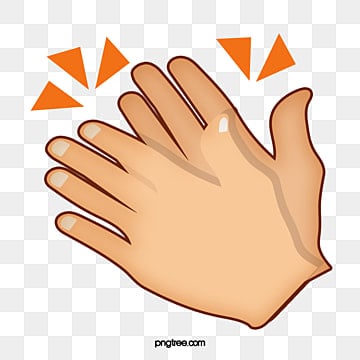 Dla\ng djo\ 3 boh blu\ ti gu\ anei:
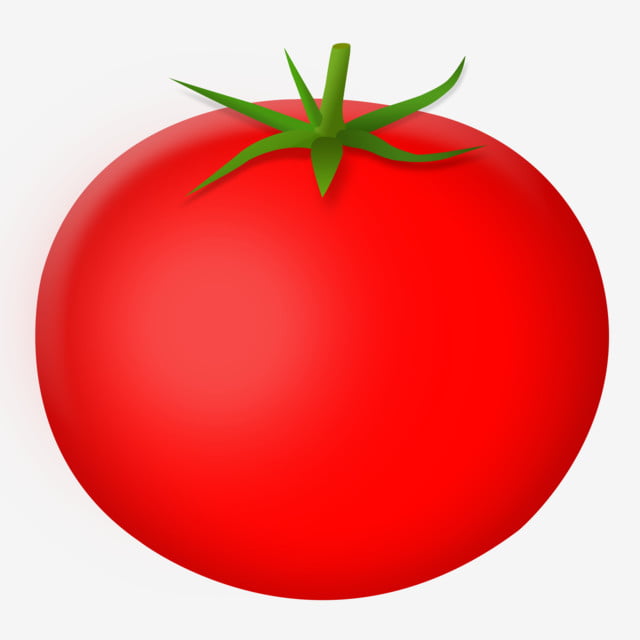 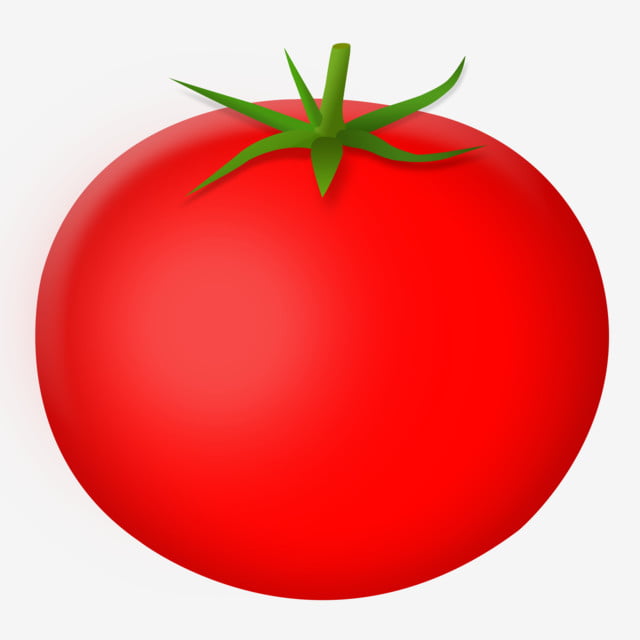 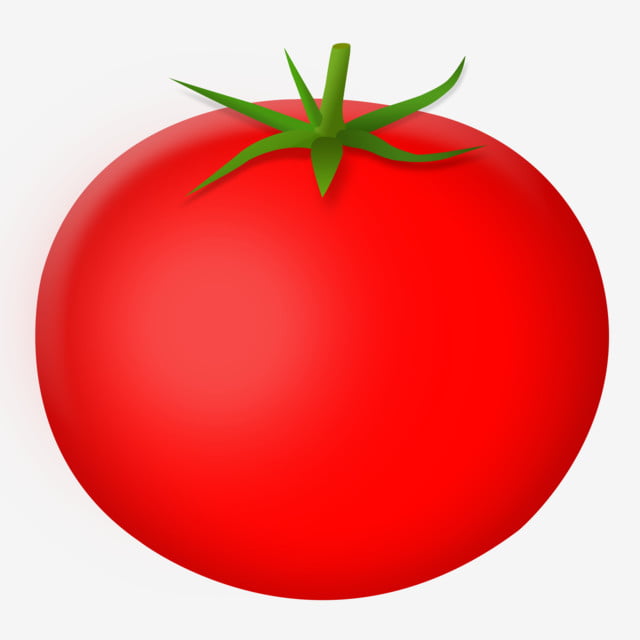 k[la
Kplu\]
ktlah
Tui tluôn
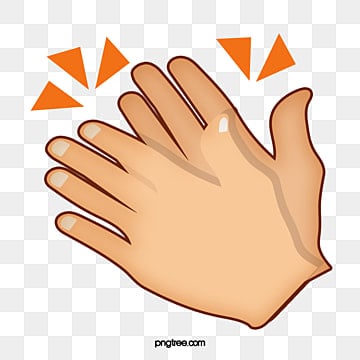 Dla\ng djo\ 3 boh blu\ ti gu\ anei:
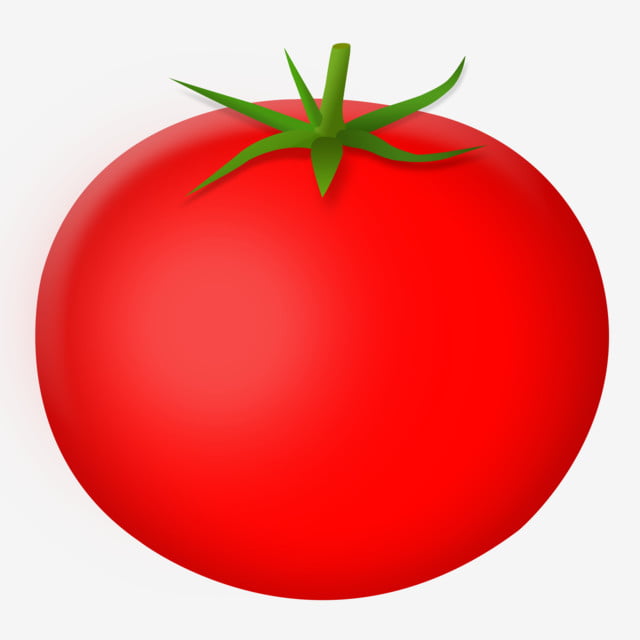 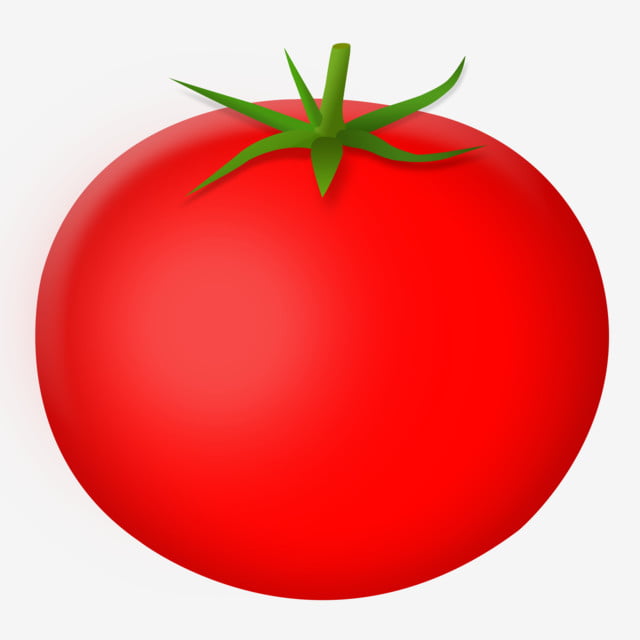 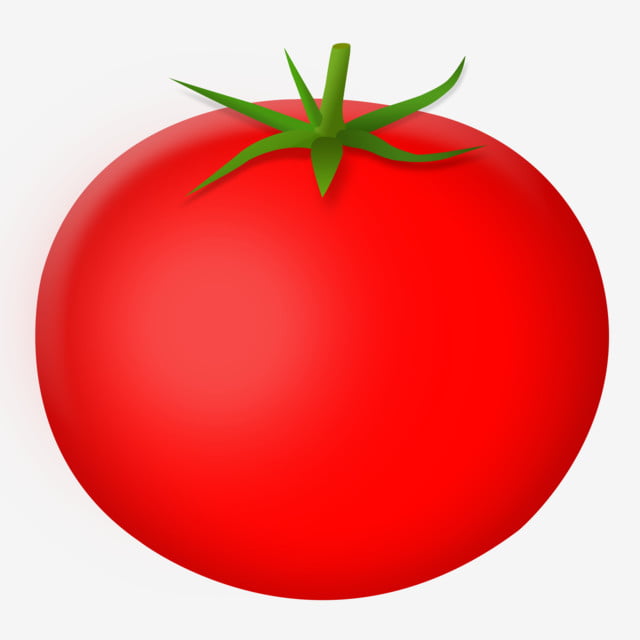 kpla\k
k[la
bo\ k[la\l
Tui tluôn
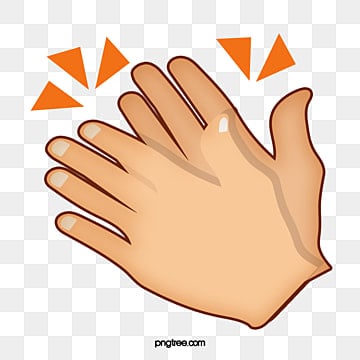 Dla\ng djo\ prue# blu\ ti gu\ anei:
Leh adiê hjan, hmei hơ\k êdi dla\ng ke#` êrô k[l^p k[l^r
Tui tluôn